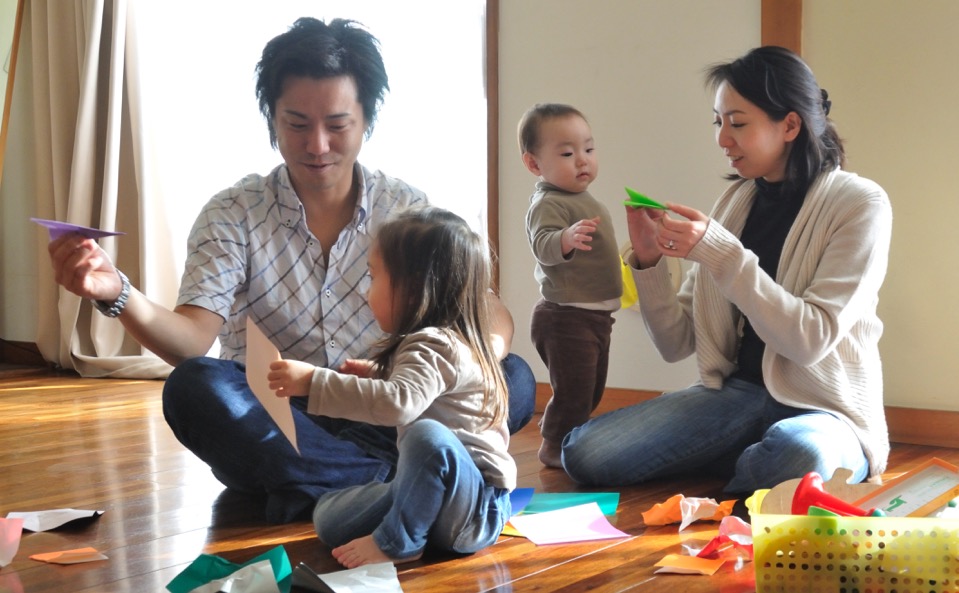 Affordable Housing Impact Fees
Joshua Abrams, Baird + Driskell Community Planning
[Speaker Notes: Thank you for the opportunity to talk here today. 
 
Hi, I am Josh Abrams. I am a city planner, I help cities plan for housing, both affordable and market rate. 
 
I want to start by saying that fees get a lot of attention. Everyone hates them. But in most cases, they are not the most significant problem. Developers often point to fees to distract from other issues, like not investing in apprenticeships or not expanding the workforce. There are exceptions, but impact fees are usually less than 3 percent of total development cost. 

With that said, I want to organize my speech around 3 points. The first and most important is
 
Point 1 – Fees are essential to build affordable housing
 
Before I go on about that point, I want to make sure everyone understands how things work]
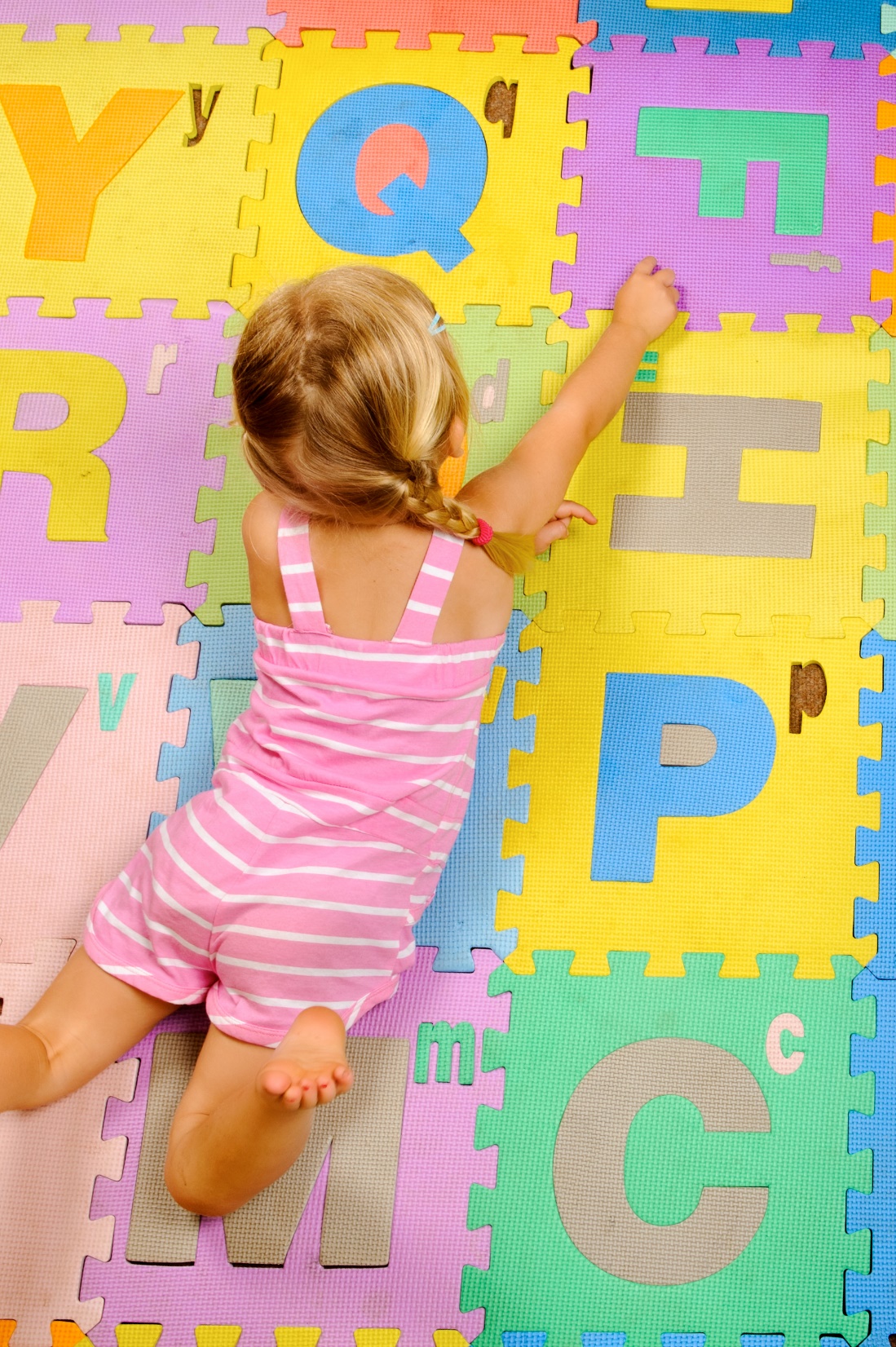 Lesson 1: Affordable housing impact fees make affordable housing happen
New Market Rate Development
[Speaker Notes: When a new development is built, residential or commercial, a developer pays a fee to the city.]
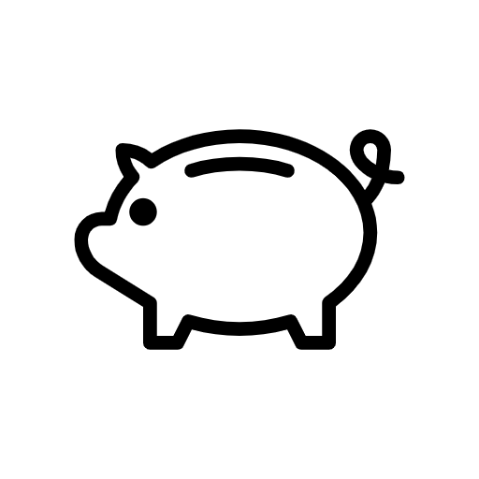 Trust Fund for Affordable Housing
New Market Rate Development
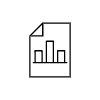 RFP
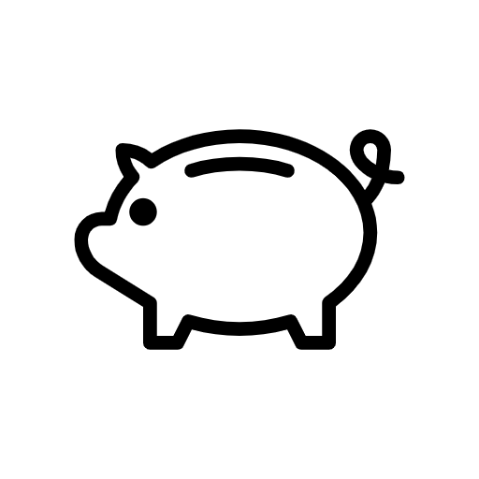 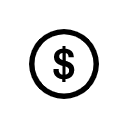 Trust Fund for Affordable Housing
New Market Rate Development
[Speaker Notes: This fee is collected in a trust fund and then a city releases a request for proposals. Perhaps the RFP would say, we have $5 million and our focus is primarily homelessness, or whatever the city is concerned about.]
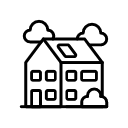 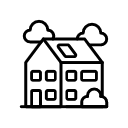 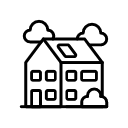 Affordable Housing
Affordable Housing
Affordable Housing
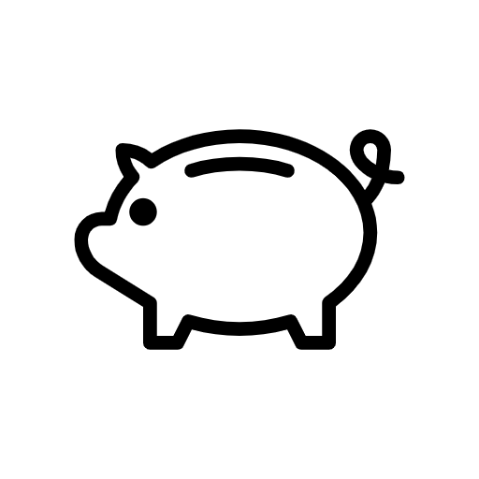 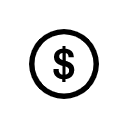 Trust Fund for Affordable Housing
New Market Rate Development
[Speaker Notes: Affordable Housing Developers send in proposals and the city contributes their money towards the development. 
	
If developers don’t get funding from the cities, their affordable projects don’t move forward.]
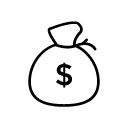 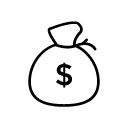 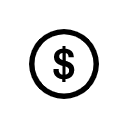 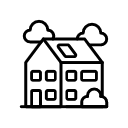 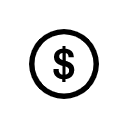 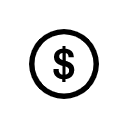 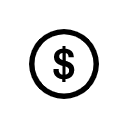 Private/philanthropic
Federal Tax Credits
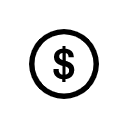 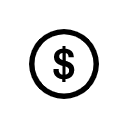 Affordable Housing
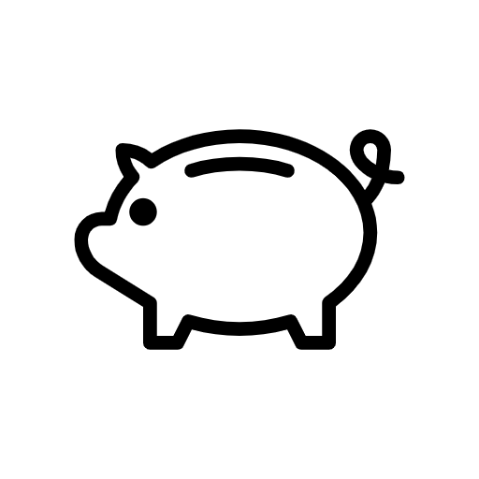 Trust Fund for Affordable Housing
New Market Rate Development
[Speaker Notes: If the developer do, they match that money with federal tax credits, or foundation money to make their project happen.]
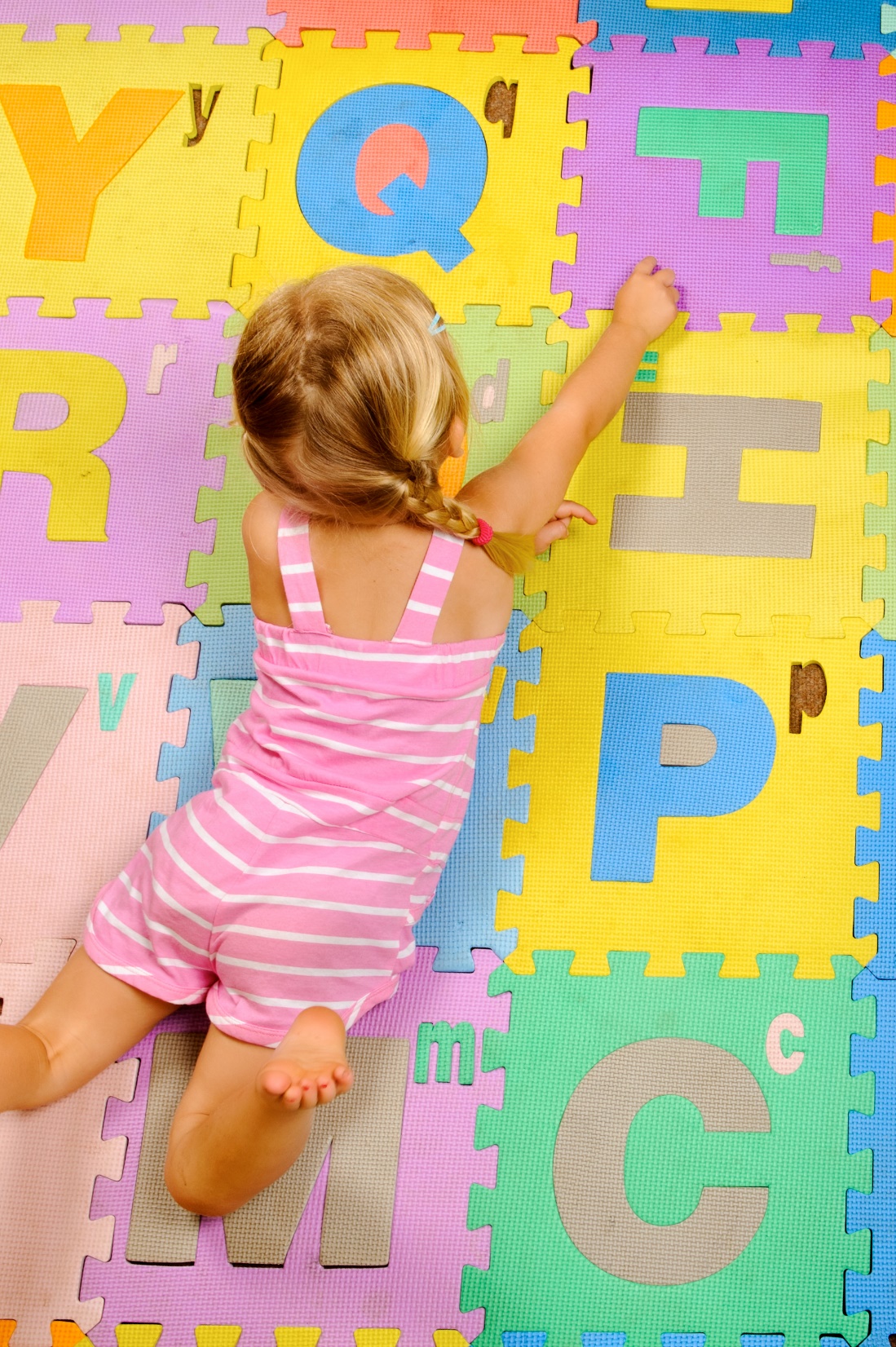 Lesson 1: Affordable housing impact fees make affordable housing happen
[Speaker Notes: OK, I want to talk a little more about why fees are so important
 
The local money is the key to attracting additional money. The foundation of almost every affordable housing project is federal tax credits. For every dollar that local governments spend on affordable housing they bring in 3 or more in new federal money and more from other sources. It’s like your retirement, the feds match it. This money is unlimited from the fed’s perspective, the only limit is the local share.  No local resources no federal tax credits. 
	
There are other sources of funding. Facebook, Google, foundations, banks, none of these institutions are willing to pay the whole cost of affordable housing. The only way projects pencils is if cities can contribute as well. 
	
One other point about the local money, it is the only thing that pays for early costs. No one else wants to pay for development studies or feasibility work. The feds won’t do it and banks surely won’t. You need that impact fee money to lay the groundwork.]
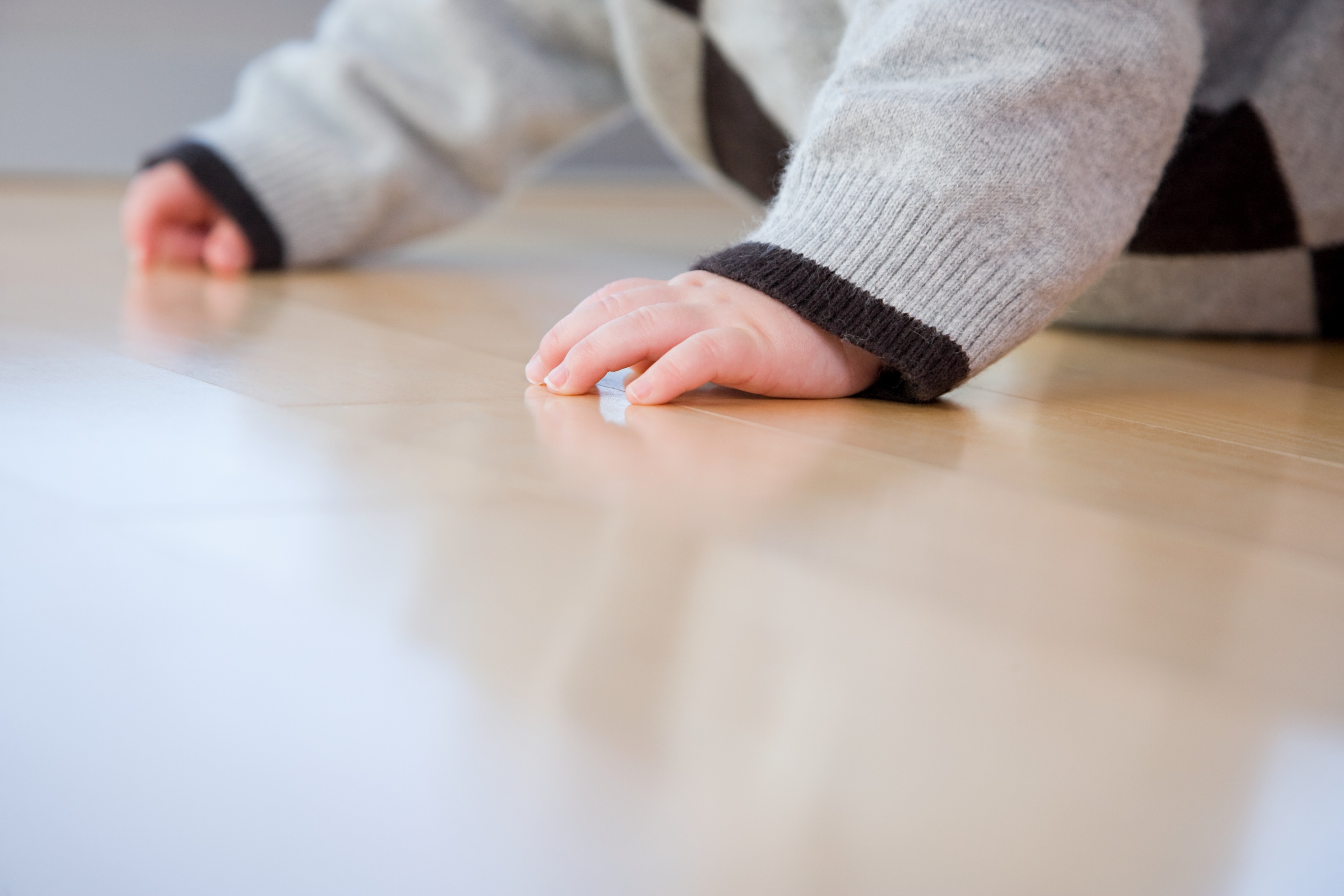 Lesson 2: Generally, impact fees push down the price of developable land
[Speaker Notes: Point 2 
Impact fees primarily result in lower land prices 
Real Estate Economcs is really complicated but it boils down to a few key things]
Sales price
Construction cost
Profit
Land cost
[Speaker Notes: Sales price, construction cost, profit and land costs.]
Sales Price - set by market
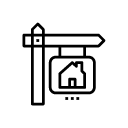 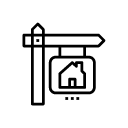 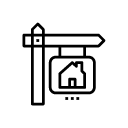 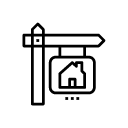 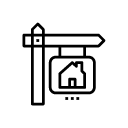 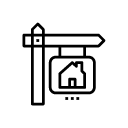 Pay moreGet less
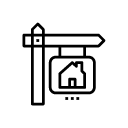 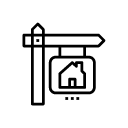 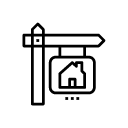 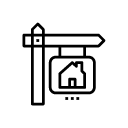 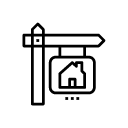 [Speaker Notes: I find it helpful to start with the last step, the sales price. 
The builder does not have control over the sales price. That is determined by the market. There are so many houses for sale at any one time, a buyer would go somewhere else if the price was too high. People will not pay more and get less.   

Sometimes this works to the developer’s advantage. If the market goes up while their property is under construction, their sales price goes up as well.  Sometimes developers suffer. The point is they don’t control it.]
Construction cost – set by market
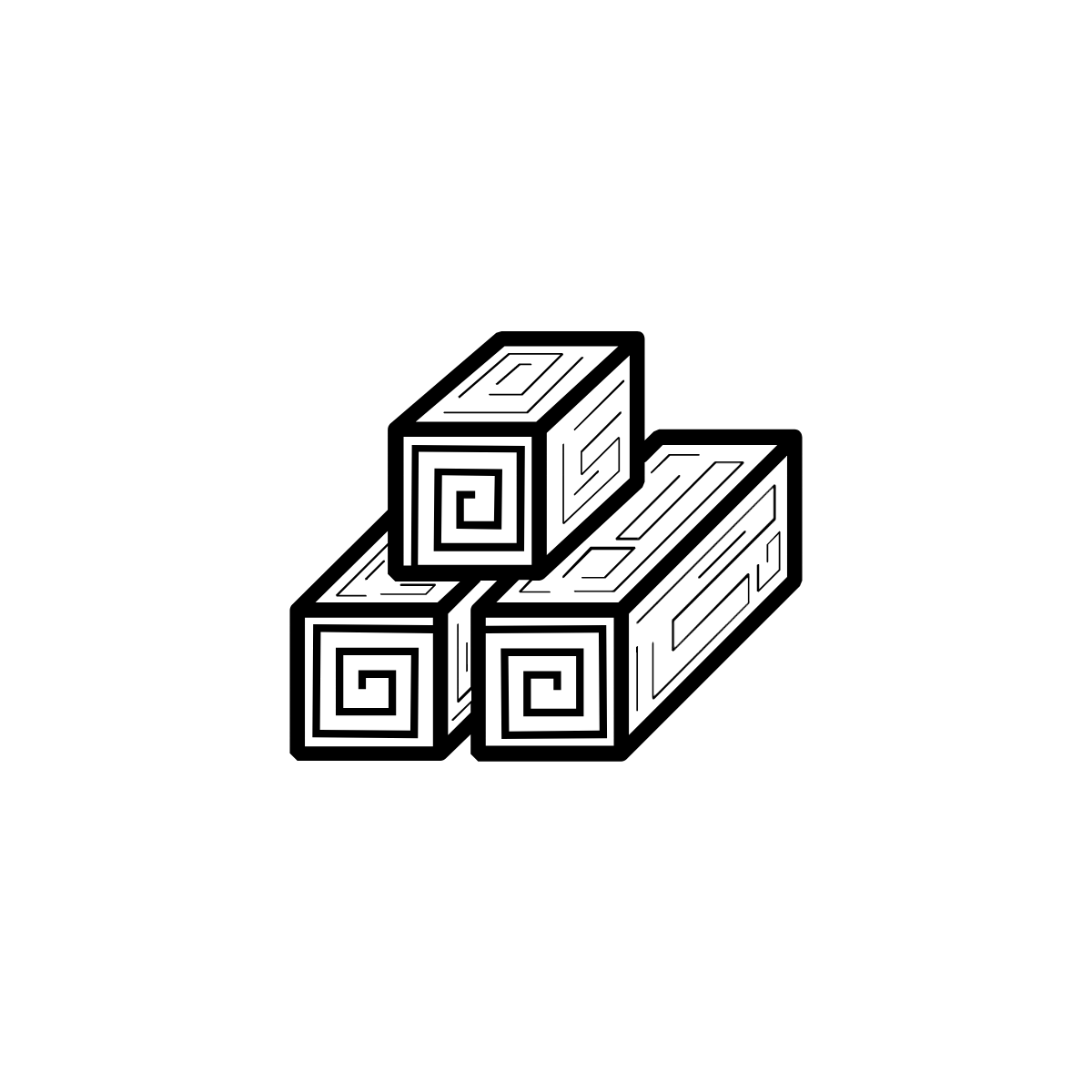 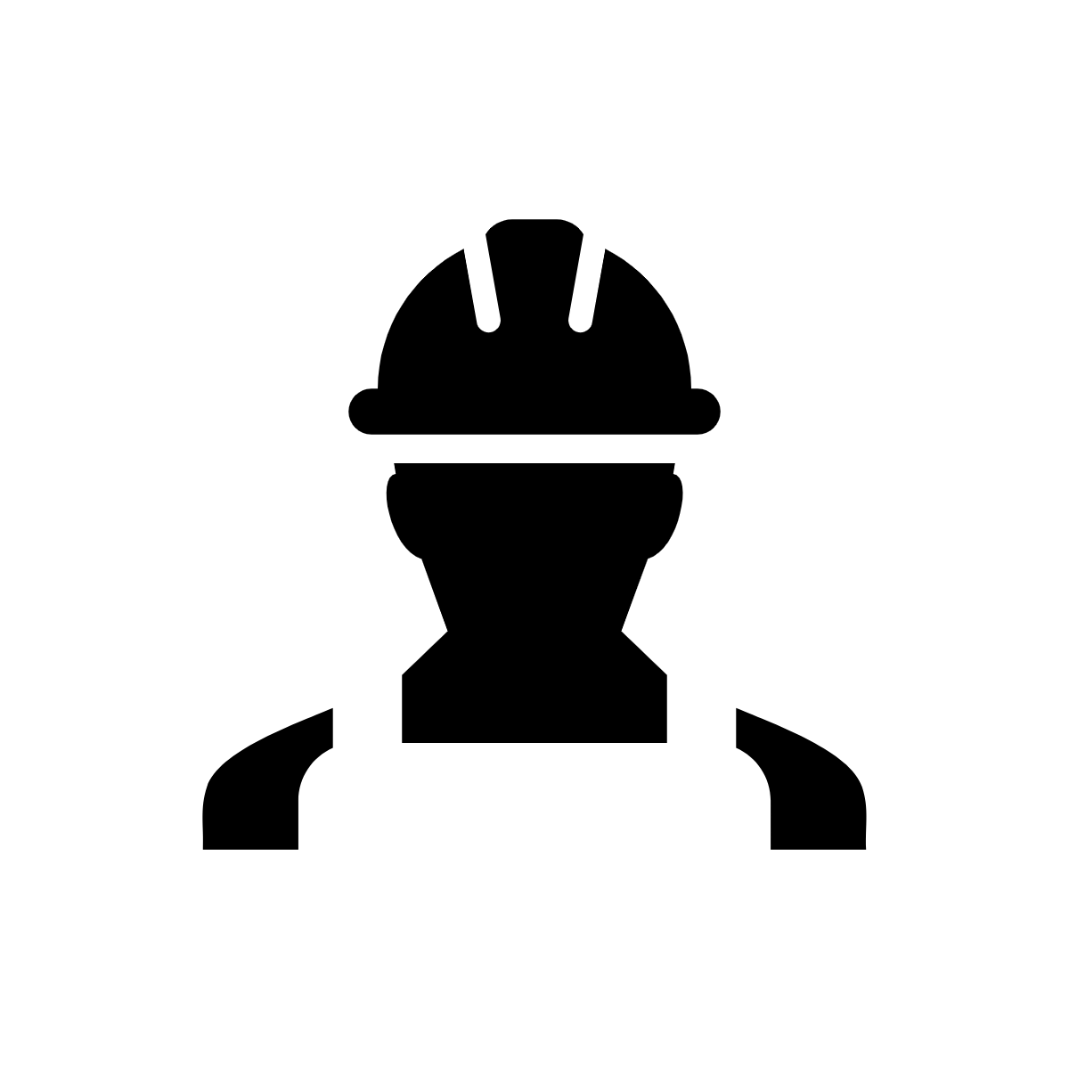 [Speaker Notes: Similarly, the developer also has very little control over construction cost. Just like sales price, construction cost is controlled by the market. No amount of begging by one developer will convince a construction company to lower its bid or a lumber seller to reduce its costs.]
Profits targets – set by market
[Speaker Notes: Profit is pretty fixed as well. Investors, like pension funds or sovereign wealth funds or even the developers, have their target profits, and if they cannot get their rate of return, they will go elsewhere.]
Land prices respond
For Sale
$1 million
[Speaker Notes: The only place where there is wiggle room in this equation is the price of land. The price changes as a direct result of the development potential.]
Land prices respond
For Sale
$1 million $2 million
[Speaker Notes: If the sales price of homes shoots up, or zoning is changed to allow more homes on a parcel, lots of developers will bid on the land and push the price up.]
Land prices respond
For Sale
$1 million $2 million
$.5 million
[Speaker Notes: If costs increase, including in this case impact fees, developers will offer less for land, pushing down the price.]
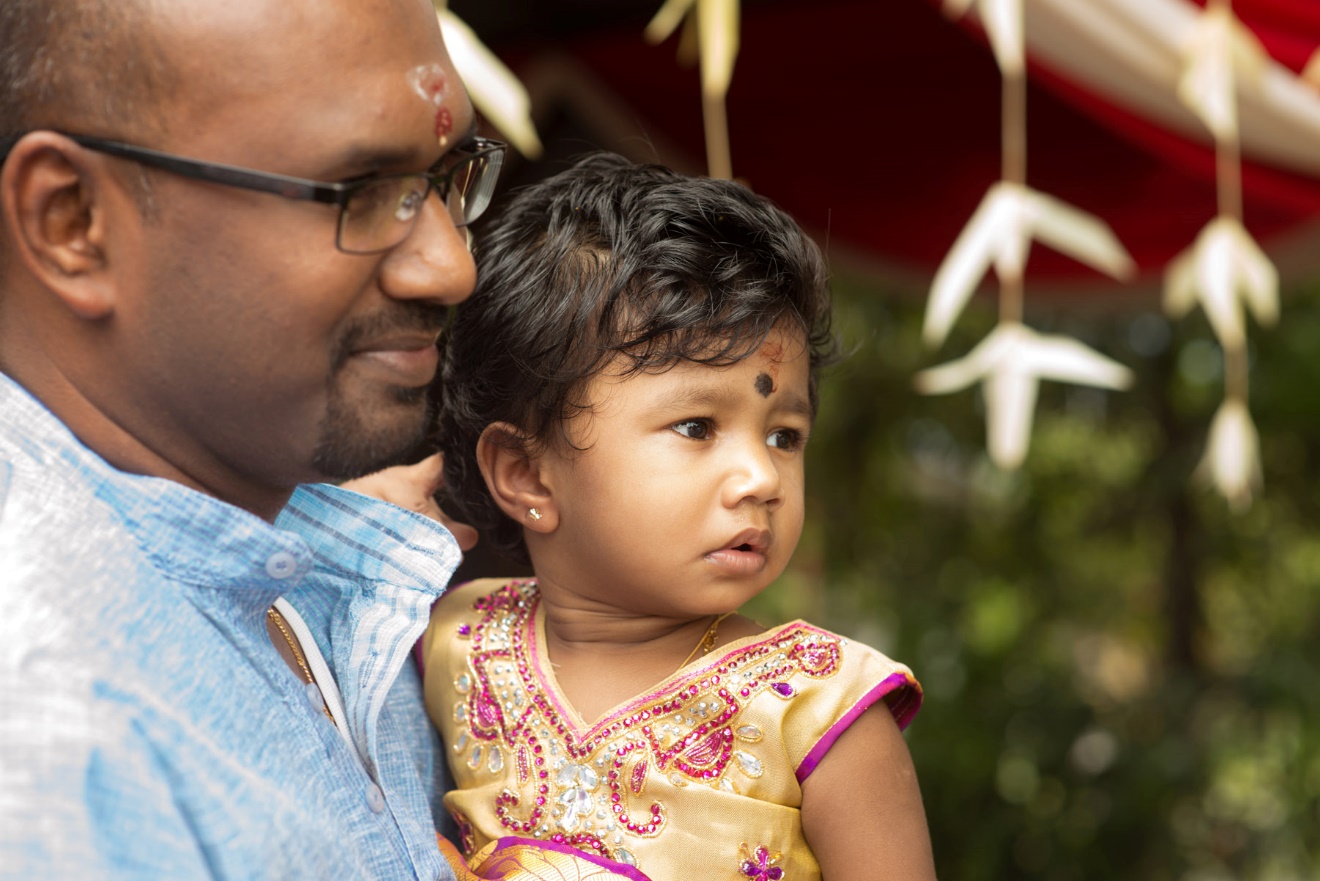 Lesson 3: 
Focus on bad actors
[Speaker Notes: That brings me to point three. Focus on the bad actors. At some point, if impact fees go so high, the price of land will go so low that no one will sell.]
[Speaker Notes: It will make more sense to continue to have a used car lot on that property than to sell to a developer. This is why we do a feasibility study. It tells us how fees will affect the market and what is a good amount to charge. But again, charging too much is the exception. Impact fees are usually only a tiny fraction of total development cost. And if anything, the cities that are growing the most depend most heavily on impact fees. If you consider legislation, I would encourage you to focus regulation on these cities.]
Thank you

Joshua Abrams
abrams@bdplanning.com